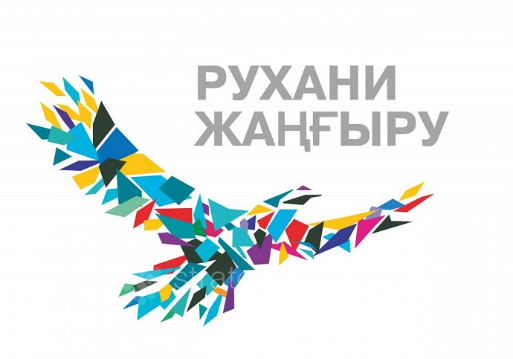 ПОДПРОГРАММА
«ТӘРБИЕ ЖӘНЕ БІЛІМ»
___________________________________________
Министерство образования и науки
Республики Казахстан
ИНДИКАТОРЫ БАЗОВЫХ НАПРАВЛЕНИЙ
«Өлкетану» (краеведческое)
«Отаным – тағдырым» (патриотическое)
«Саналы азамат» (профориентационная 
поддержка в выборе профессии)
«Кітап – білім бұлағы» 
(пропаганда чтения)
Доля обучающихся, изучающих историю родного края на основе культурно-исторических памятников и исторических личностей местного масштаба с целью идентификации собственного национального кода: до 2022 года – 100%.
 
Доля обучающихся, участвующих в реализации краеведческих проектов (экскурсии, экспедиции, выезды, походы): до 2022 года – 40%.
 
Доля обучающихся, имеющих позитивную динамику результатов социологического исследования национальной идентичности: 
до 2022 года – 50%.
 
Национальный краеведческий 3D музей. Количество уникальных просмотров: 
ежегодно 200 тыс. просмотров.
Доля обучающихся, обладающих высоким уровнем воспитанности: 
к 2022 году – 70%.
 
Доля обучающихся, вступивших в ряды Единой детско-юношеской организации «Жас ұлан» и «Жас қыран»:  к 2022 году – 70%.
 
Повышение роли казахстанских школ в международных рейтингах и исследованиях: 
к 2022 году – ИРО – 6 место;
к 2022 году ГИК – 35 место;
к 2020 году - количество вузов в  международном рейтинге QS-WUR топ-300; топ-500; топ-701+
 
Внедрение в рамках вузовского компонента по специальностям гуманитарного направления тематики по проектам «Рухани жаңғыру»: до 2020 года 100%.
 
Доля обучающихся, одержавших победу на международных олимпиадах и конкурсах, как образец успешного, сильного и творческого человека: 
2018 – 0,021% (золотые медали - 99, серебряные - 161, бронзовые - 295);
2022 – 0,03% (золотые медали - 111, серебряные - 175, бронзовые - 323).
Доля обучающихся, получающих образование через реализацию проектов по обновленным учебным программам, направленным на повышение практикоориентированности и конкурентоспособности в период выбора профессии: 
2016-2017 учебный год – 100% обучающихся                    1 классов;
2017-2018 – 100% обучающихся 2, 5, 7 классов; 
2018-2019 – 100% обучающихся 3, 6, 8, 10 классов; 
2019-2020 - 100% обучающихся 4, 9, 11 классов.
Охват – 2,9 млн. школьников
 
Доля обучающихся и родителей, удовлетворенных качеством образования, условиями для занятости детей во внеурочное время и подготовкой к выбору будущей профессии к 2022 году:
обучающиеся – 50%;
родители  – 40%.
 
Доля обучающихся, демонстрирующих лучшие профессиональные навыки в областных, республиканских, международных конкурсах: 2018 – 30%, 2019-40 %, 2020 – 50 %, 2021 – 60 %, 2022 – 70%.
 
Доля обучающихся, участвующих в реализации проектов в области высокотехнологичных методик и цифровых технологий: 
до 2022 года – 30%.
Доля обучающихся, участвующих в конкурсах «Читающая школа», «Читающий колледж», «Читающий вуз»: 2018 – 15%, 2019 – 20%, 2020 – 25%, 2021 – 30%, 2022 – 35% (по уровням образования).
 
Организация буккросингов - специальных мест по обмену книгами в организациях образования: ежегодно не менее 48 пунктов, к 2022 году – не менее 240.
 
Доля обучающихся, пользующихся специальными местами по обмену книгами в организациях образования - буккросингами:
2018 – 2%, 2019 – 5%, 2020 – 7%, 2021 – 10%, 2022 – 15%.
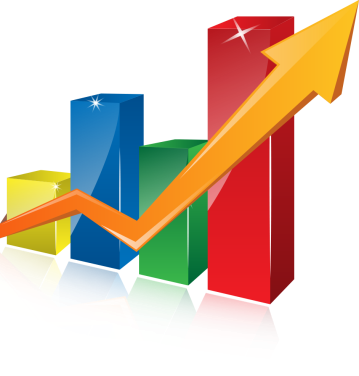 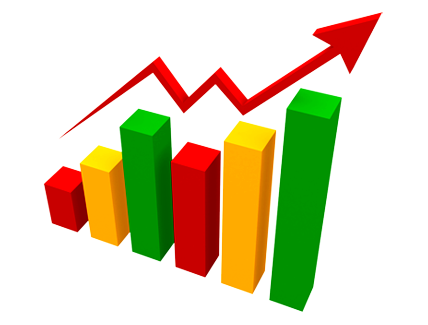 ТӘРБИЕ ЖӘНЕ БІЛІМ
ӨЛКЕТАНУ
САНАЛЫ АЗАМАТ
ОТАНЫМ-ТАҒДЫРЫМ
КІТАП – БІЛІМ БУЛАҒЫ
Личность, воспитанная на синергии истинного прагматизма и культа знаний с чувством принадлежности к единой великой нации
Всемерная поддержка Чтения как важнейшего элемента культуры и инструмента повышения интеллектуального потенциала, конкурентоспособности нации, творческой и социальной активности молодежи
Конкурентоспособная личность на региональных и глобальных рынках, обладающая набором качеств, достойных XXI века
Патриот с активной гражданской позицией и уважением к истории, культуре, обычаям и традициям своей малой родины, готовый к участию в делах на благо Казахстана
Исследования уровня удовлетворенности качеством образования
Менің Отаным – Қазақстан
Исследование уровня воспитанности обучающихся
БУККРОСИНГ
Разработка методики исследования и определение уровня удовлетворенности обучающихся и их родителей качеством образования, условиями для занятости детей во внеурочное время и подготовкой к выбору будущей профессии
Развитие детско-юношеского туризма и краеведения
Изучение  уровня удовлетворенности обучающихся  и их родителей качеством системы образования, социальным статусом и профессиональным самоопределением
Организация специальных мест  по обмену книгами в организациях образования – буккросингов
Елімнің шежерелі байлығы
Активизация исследовательской,  краеведческой деятельности
Профориентационная поддержка и осознание обучающимся своей индивидуальности и личностных ресурсов в процессе выбора будущей профессии
Мир профессий
Переформатирование  молодежного движения с акцентом на формирование конкурентоспособной , ответственной Личности Единой Нации
Жас ұлан
ЖАҚСЫ КІТАП – 
ЖАН АЗИҒЫ
Формирование активной гражданской позиции через знание истории и традиции казахского народа
Развитие внутреннего творческого потенциала и личностных возможностей обучающихся через художественное и декоративно-прикладное искусство.
Тарих мұрасы
Алтын қазына
Сөз – тілдің көркі
Развитие национальной идентичности через приобщение обучающихся к творчеству великих мыслителей Казахстана
Организация  совместной  деятельности учащихся и взрослых (библиотекарь, учитель, родители и учащиеся) 
на основе общего интереса к книге
Өрле, Қазақстан!
Ұлттық қазына
Воспитание гражданской сознательности  через активное проявление в различных сферах жизни общества
Издание хрестоматии «История родного края»
Совершенствование нравственного, эстетического воспитания  и формирование коммуникативной культуры через театральную деятельность и приобщение к музыке
Дарындар елі
КІТАПХАНА - БІЛІМ ОРДАСЫ
Моя инициатива – моей Родине
Поддержка лидерства через выявление детских инициатив
Первый шаг к великим изобретениям
Изучение экопроблем и популяризация использования альтернативной энергии
Табиғат бесігі
Формирование конкурентоспособной личности через развитие  технического творчества с применением передовых высокотехнологичных методик и цифровых технологий
Оснащение библиотек организаций образования и пополнение фонда библиотек детской литературой
Айналаға қара
Алтын адам
Обновление содержания учебных программ цикла естественных дисциплин
Создание дискуссионной площадки для проактивного продвижения нравственно-духовных ценностей Казахстана в международном сообществе
Туған жер. Туған ел. Туған глобал
Передача социально-исторического опыта эмоциональных и рациональных отношений между людьми с приоритетом воспитания нравственных, духовных и гуманистических ценностей.
САНАЛЫ АЗАМАТ
ӨЛКЕТАНУ
ОТАНЫМ-ТАҒДЫРЫМ
КІТАП – БІЛІМ БУЛАҒЫ
Патриотическое
Пропаганда чтения
Поддержка в выборе профессии
Краеведение
Разработка методики.
Соцопрос
Охват – 10% - 300 тысяч ежегодно
Исследование уровня воспитанности обучающихся
Алтын адам
Внедрение предмета «Креведение» (20 часов по 4 предметам). Охват 100% 5-7 кл.
Исследования уровня удовлетворенности качеством образования
Разработка методики исследования и определение уровня удовлетворенности качеством образования
Соцопрос 3 млн. человек (родители и обуч.)
БУККРОСИНГ
Организация буккросингов
К 2022 – 280 буккросингов.
Охват – 15% - 435 тысяч обучающихся
Ұлттық қазына
Создание 16 учебников «Краеведение». Краеведческая работа 30 тысяч педагогов.
Съезд историков и ученых
Жас ұлан
Переформатирование  «Жас улан». Скаутское движение.
Охват – 69% - 2,0 млн.
Мир профессий
Региональные и республиканские форумы «Мир профессий». 
Охват  к 2022 году – 65% - 1,9 млн. детей
ЖАҚСЫ КІТАП – 
ЖАН АЗИҒЫ
Выставки и конкурсы 
декоративно-прикладного творчества. 
Охват к 2022 году – 9% -  250 тысяч обучающихся
Алтын қазына
Елімнің шежерелі байлығы
Литературные чтения (Абайские, Сатпаевские, Магжанские)
Охват к 2022 г.  14% - 400 тыс.
Сөз – тілдің көркі
Исследовательские экспедиции школьников.
Ежегодно 1500 ежегодно
Конкурсы «Лучшее аудио чтение», «Читающая школа», «Читающий колледж» и другие
К 2022 г – 700 тысяч аудио записей
Кол-во организаций - 2500
Дарындар елі
Театральные и музыкальные  конкурсы и фестивали.
Охват – 7% - 203 тысячи обучающихся
Слеты юных краеведов и туристов
Охват 10% - 300 тысяч.
Өрле, Қазақстан!
Парад оркестров
Охват к 2022 г.  35% - 1 млн.  человек
Менің Отаным – Қазақстан
КІТАПХАНА - БІЛІМ ОРДАСЫ
Первый шаг к великим изобретениям
Робототехника и  изобретательство .
Охват – 7% - 203 тысячи обучающихся
Табиғат бесігі
Слеты экологов и натуралистов
Охват – 3,5% - 100 тысяч обучающихся
Моя инициатива – моей Родине
Олимпиады по предметам Охват – 50% - 1,5 тысяч
Оснащение библиотек мультимедийным оборудование
К 2022 году – 4000 школьных библиотек
Айналаға қара
Проект «Одна неделя в ауле, в городе»
Охват – 5% - 145 тыс.
Тарих мұрасы
Интеллектуальные конкурсы юных историков
Охват – 38% - 1,1 млн.
Туған жер. Туған ел. Туған глобал
Симпозиумы, конференции педагогов
Охват – 50 тысяч ежегодно